Figure 2 – figure supplement 1B
R-loops
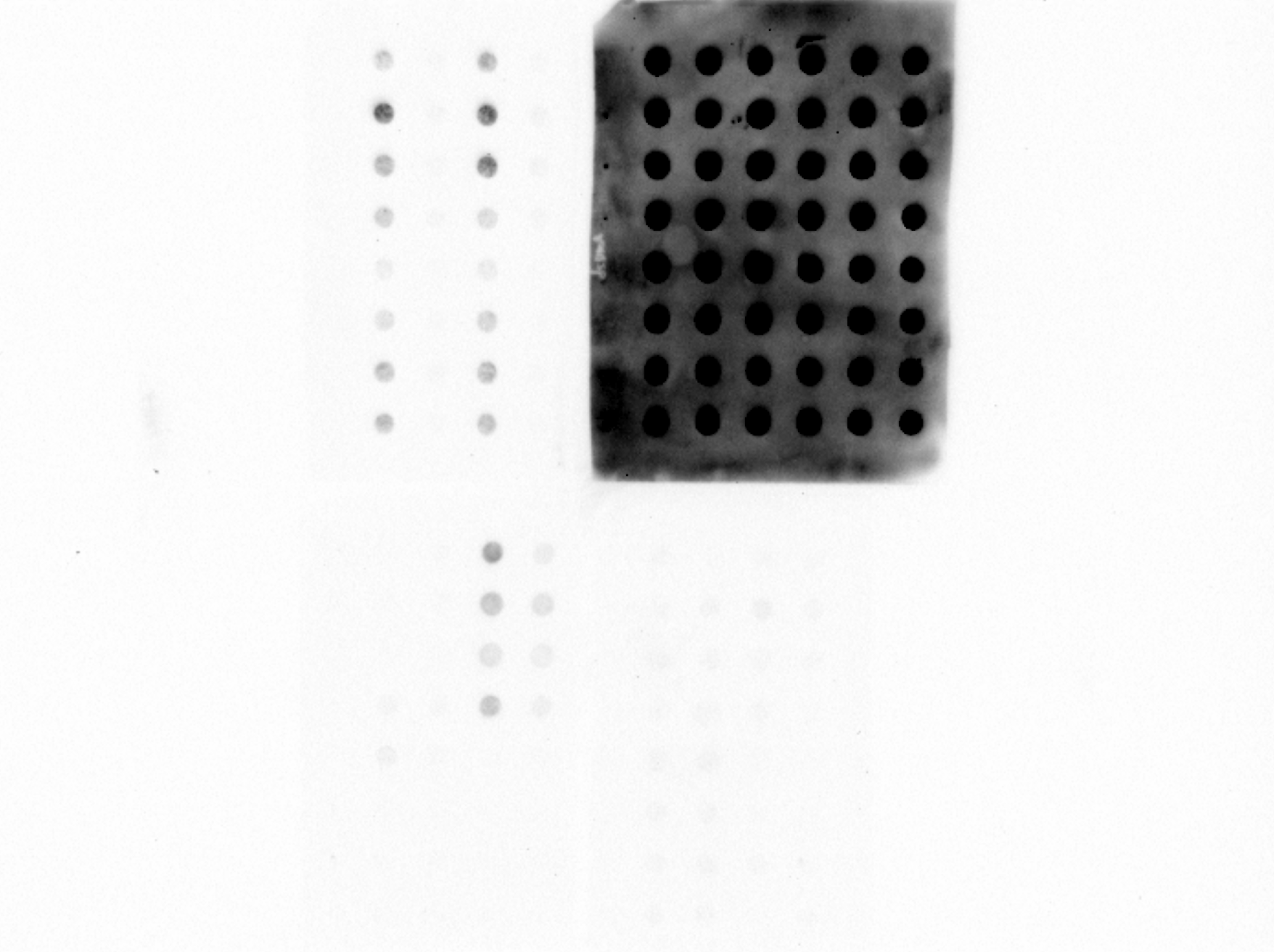 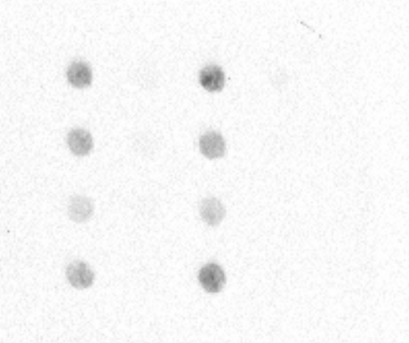 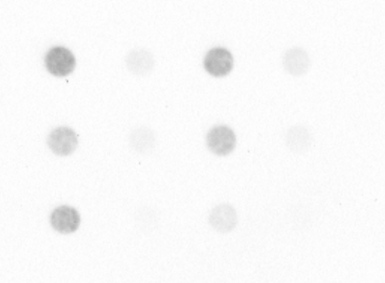 Shown in Figure 2 – figure supplement 1B, Tet1/2/3 TKD
Shown in Figure 2 – figure supplement 1B, Tet1 KD
Shown in Figure 2 – figure supplement 1B, Tet2 KD
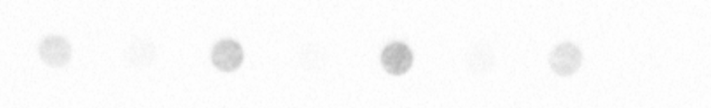 Shown in Figure 2 – figure supplement 1B, Tet3 KD
dsDNA (for R-loops)
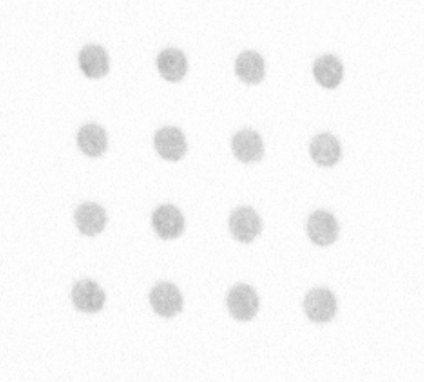 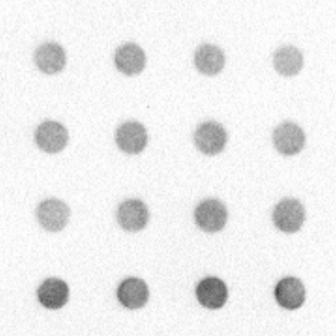 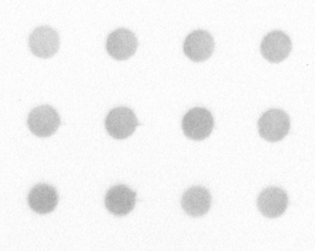 Shown in Figure 2 – figure supplement 1B, Tet1/2/3 TKD
Shown in Figure 2 – figure supplement 1B, Tet2 KD
Shown in Figure 2 – figure supplement 1B, Tet1 KD
Shown in Figure 2 – figure supplement 1B, Tet3 KD
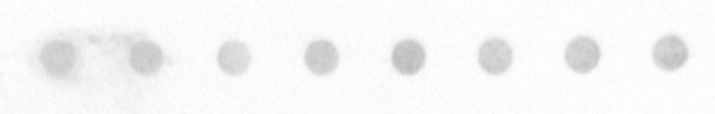 Figure 2 – figure supplement 1B
5hmC
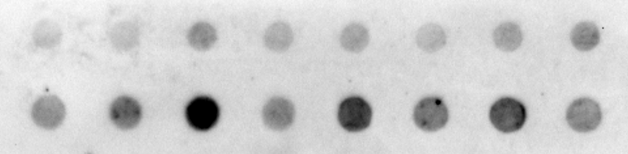 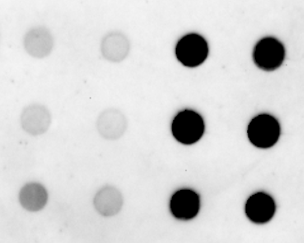 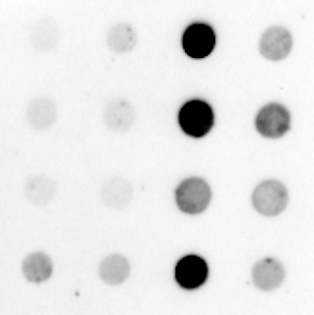 Shown in Figure 2 – figure supplement 1B, Tet2 KD
Shown in Figure 2 – figure supplement 1B, Tet1/2/3 TKD
Shown in Figure 2 – figure supplement 1B, Tet3 KD
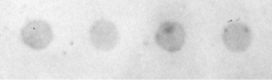 Shown in Figure 2 – figure supplement 1B, Tet1 KD
dsDNA (for 5hmC)
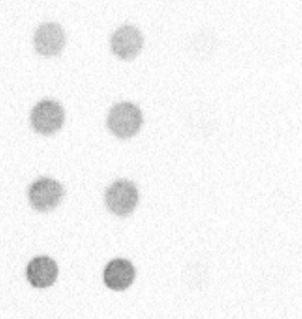 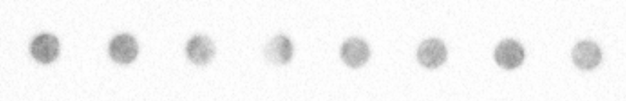 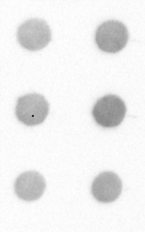 Shown in Figure 2 – figure supplement 1B, Tet2 KD
Shown in Figure 2 – figure supplement 1B, Tet1/2/3 TKD
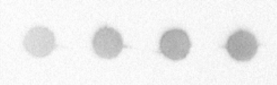 Shown in Figure 2 – figure supplement 1B, Tet3 KD
Shown in Figure 2 – figure supplement 1B, Tet1 KD
5mC
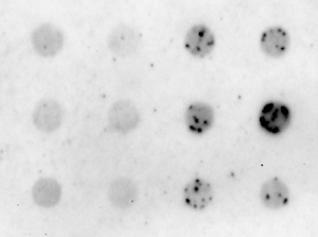 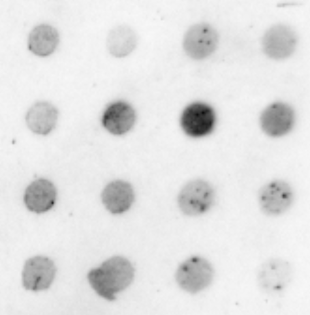 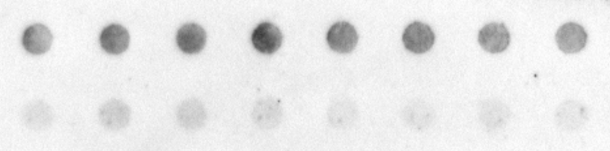 Shown in Figure 2 – figure supplement 1B, Tet2 KD
Shown in Figure 2 – figure supplement 1B, Tet1/2/3 TKD
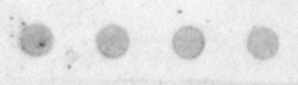 Shown in Figure 2 – figure supplement 1B, Tet3 KD
Shown in Figure 2 – figure supplement 1B, Tet1 KD
dsDNA (for 5mC)
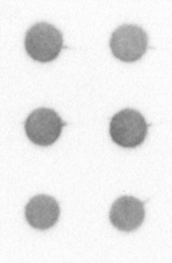 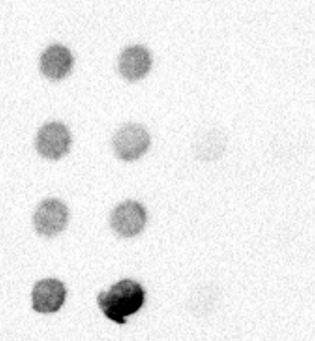 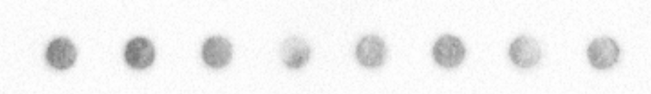 Shown in Figure 2 – figure supplement 1B, Tet2 KD
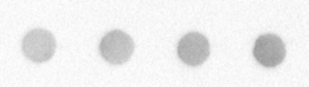 Shown in Figure 2 – figure supplement 1B, Tet3 KD
Shown in Figure 2 – figure supplement 1B, Tet1/2/3 TKD
Shown in Figure 2 – figure supplement 1B, Tet1 KD
Figure 2 – figure supplement 2B
R-loops
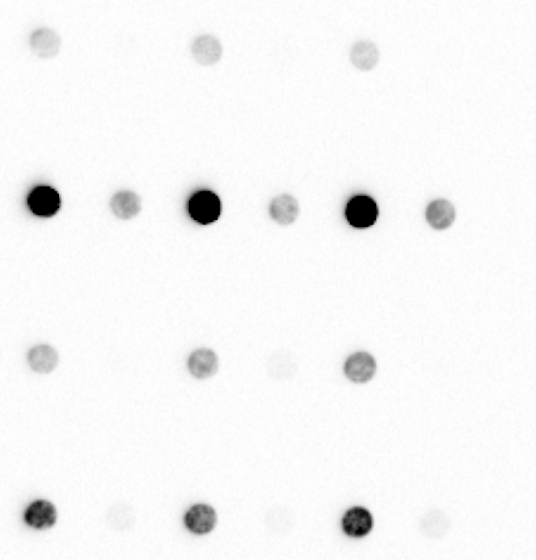 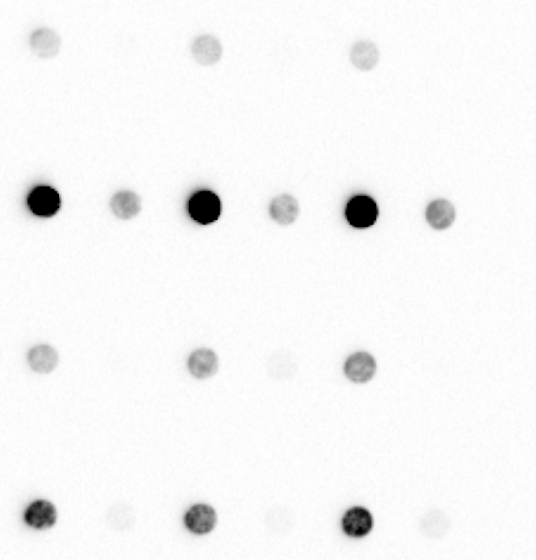 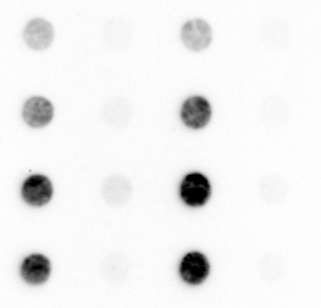 Shown in Figure 2 – figure supplement 2B, Tet1 KD
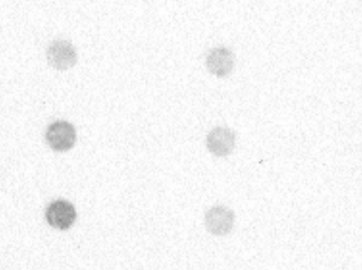 Shown in Figure 2 – figure supplement 2B, Tet2 KD
Shown in Figure 2 – figure supplement 2B, Tet3 KD
Shown in Figure 2 – figure supplement 2B, Tet1/2/3 TKD
dsDNA (for R-loops)
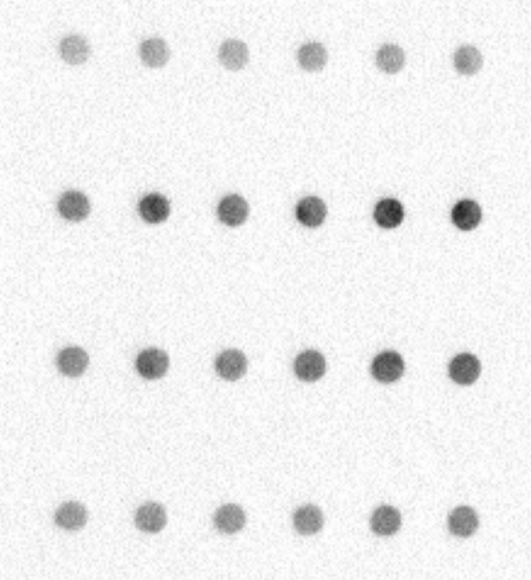 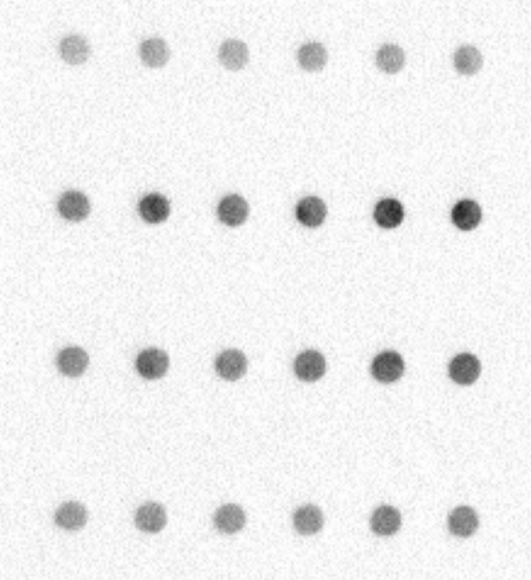 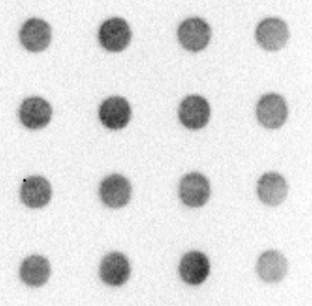 Shown in Figure 2 – figure supplement 2B, Tet1 KD
Shown in Figure 2 – figure supplement 2B, Tet3 KD
Shown in Figure 2 – figure supplement 2B, Tet2 KD
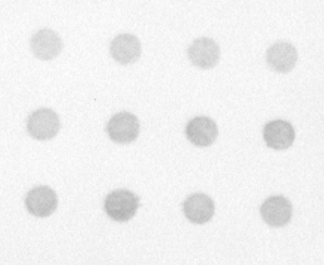 Shown in Figure 2 – figure supplement 2B, Tet1/2/3 TKD
Figure 2 – figure supplement 2B
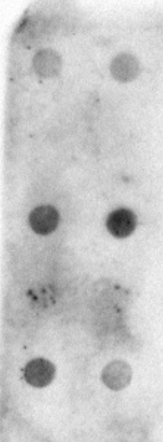 5hmC
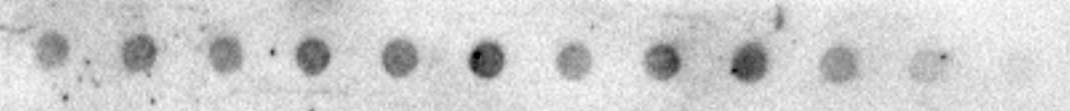 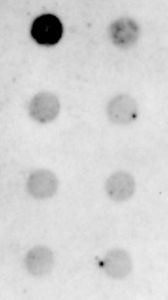 Shown in Figure 2 – figure supplement 2B, Tet2 KD
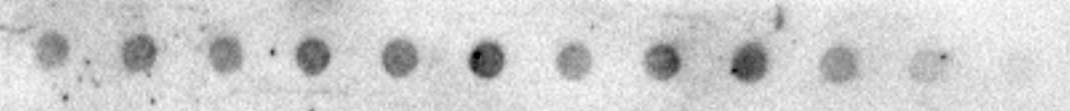 Shown in Figure 2 – figure supplement 2B, Tet3 KD
Shown in Figure 2 – figure supplement 2B, Tet1,2,3 TKD
Shown in Figure 2 – figure supplement 2B, Tet1 KD
dsDNA (for 5hmC)
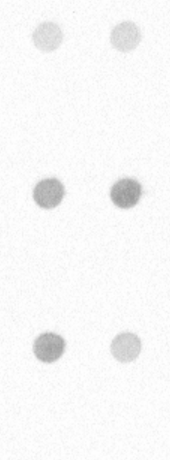 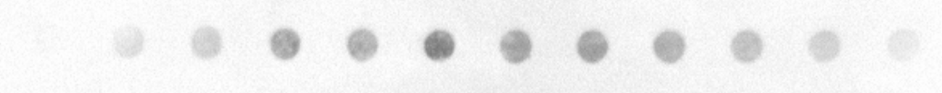 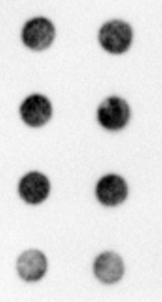 Shown in Figure 2 – figure supplement 2B, Tet2 KD
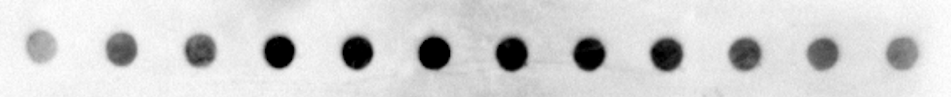 Shown in Figure 2 – figure supplement 2B, Tet3 KD
Shown in Figure 2 – figure supplement 2B, Tet1 KD
Shown in Figure 2 – figure supplement 2B, Tet1,2,3 TKD
5mC
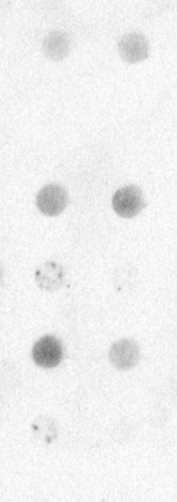 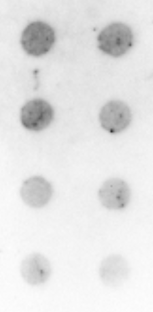 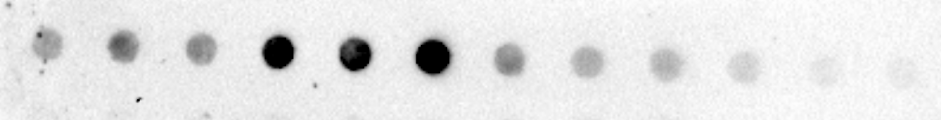 Shown in Figure 2 – figure supplement 2B, Tet2 KD
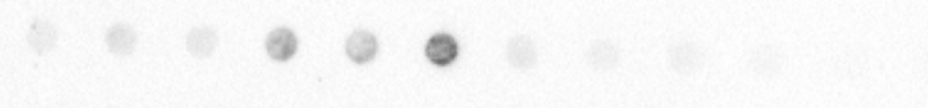 Shown in Figure 2 – figure supplement 2B, Tet1 KD
Shown in Figure 2 – figure supplement 2B, Tet3 KD
Shown in Figure 2 – figure supplement 2B, Tet1,2,3 TKD
dsDNA (for 5mC)
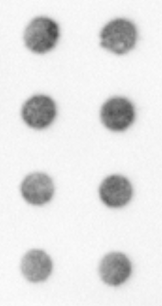 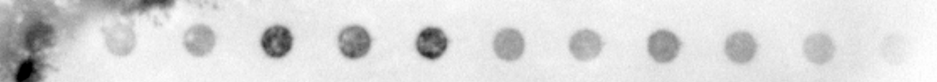 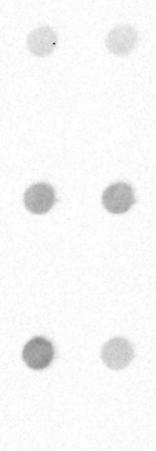 Shown in Figure 2 – figure supplement 2B, Tet2 KD
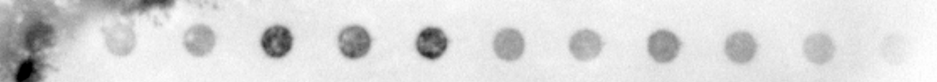 Shown in Figure 2 – figure supplement 2B, Tet1 KD
Shown in Figure 2 – figure supplement 2B, Tet3 KD
Shown in Figure 2 – figure supplement 2B, Tet1,2,3 TKD